Русский язык 
1 класс
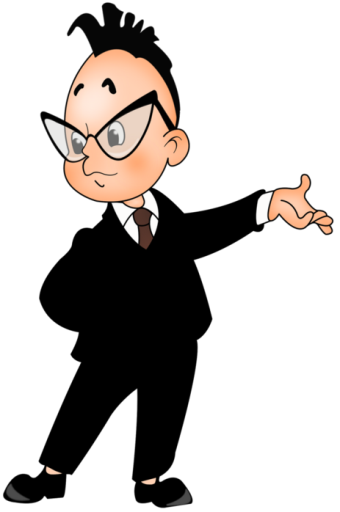 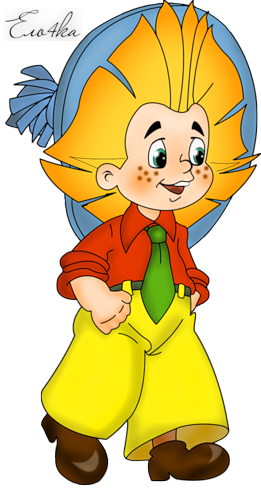 Имя собственное
Винтик из Цветочного города написал приглашение Незнайке и другим малышам:
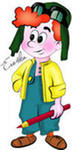 Дорогой друг! 

Приходи ко мне домой на день рождения. 

Твой сосед.
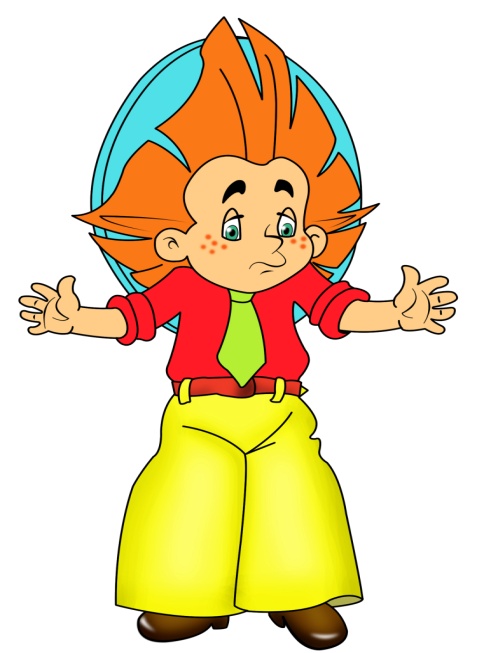 Он разложил «Приглашения» в почтовые ящики, но друзья не поняли Винтика.
Слово называет предмет
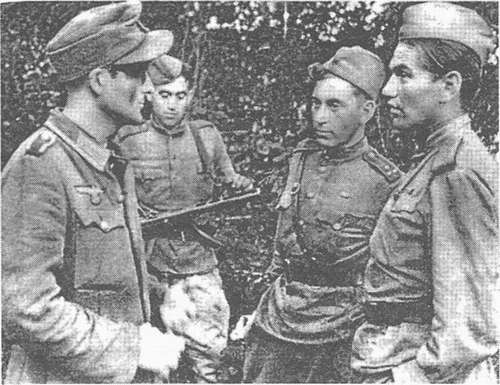 Назовите значения слова:
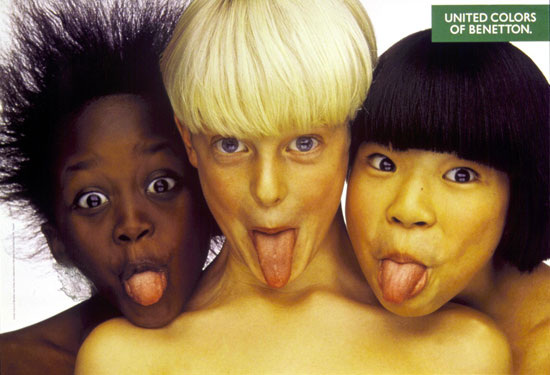 Язык
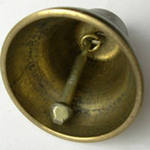 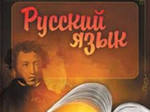 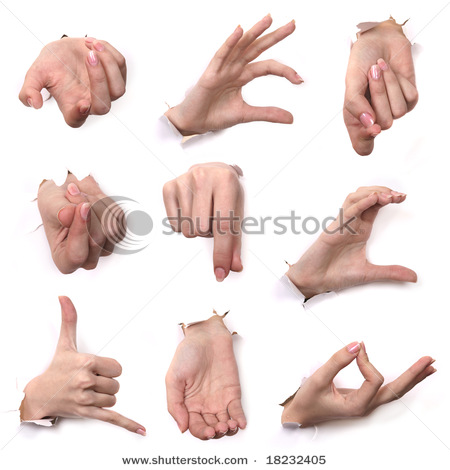 Прочитайте предложения и назовите значение выделенных слов:
        Из большой коробки папа достал винтик. Сегодня Винтик приглашает малышей на свой    День    рождения.
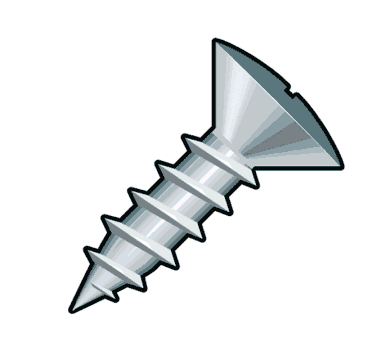 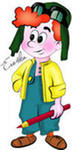 винтик – крепёжная деталь
Винтик – имя литературного героя
Спишите текст, раскрывая скобки:
              
              Мою собаку зовут 
            арик. Малыш несёт воздушный             арик.
Ш
(Ш, ш)
(Ш, ш)
ш
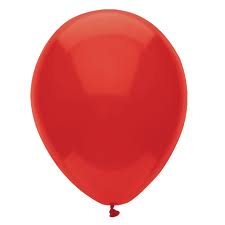 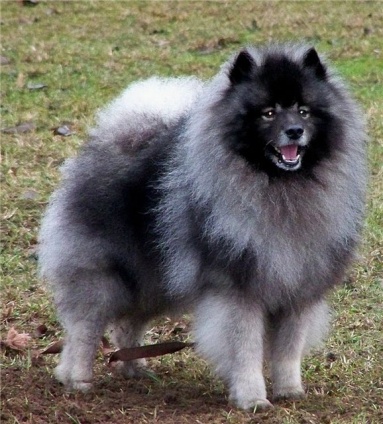 Диагностические задания
1. Определите значение  подчеркнутого слова в предложении:
Роза стоит на остановке. 
Роза стоит в вазе.
2.  Закончите фразу:
«Роза стоит на остановке» слово «роза» означает ……………. . 
 
«Роза стоит в вазе» слово «роза» означает …………… .
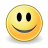 Физминутка для глаз
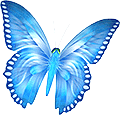 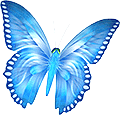 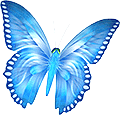 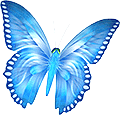 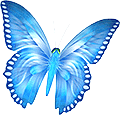 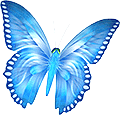 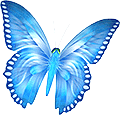 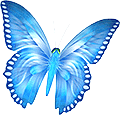 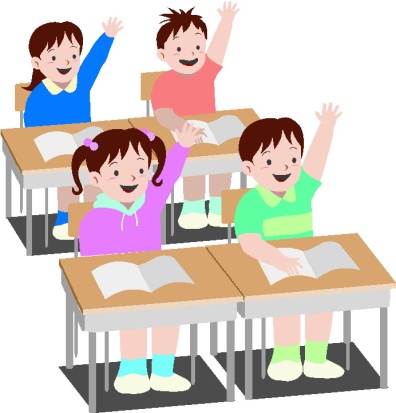 Определите имена собственные в тексте и подчеркните
Первоклассник
    Первоклассник Вова Макаров живёт в городе Владимире на улице Лесной. В школу его провожает сестра Анна. За ними бежит собака  Дружок. В классе  Володя сидит с другом Юрой. Учительница Ольга Михайловна                        читает детям сказку  «Репка».
Диагностические  задания
Рабочая тетрадь,  № 3
Прочитайте текст «Моя семья», выделите 
имя собственное значком Х, 
имя нарицательное – значком  V. 

2. Выпишите из текста «Моя семья»:
-   имена  и  отчества   родителей 
Игоря  Свиридова;
-   отчество  Игоря.
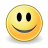 Назовите общим словом:

Ульяна, Игорь, Яков -

Москва, Петербург -

Петров, Ковалев, Осипова -

Зорька, Шарик, Мурка -
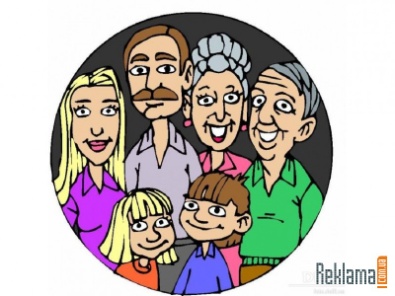 имена
названия городов
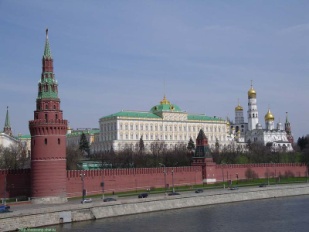 фамилии
клички животных
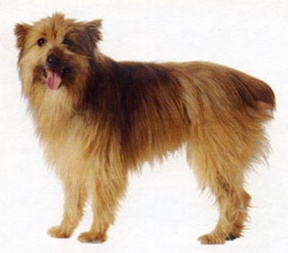 Назовите значение выражения «имя собственное».
Расскажите о правописании имён собственных.
Прочитайте слова, подберите к словам левого столбика соответствующее имя собственное из правого столбика и соедините стрелкой:
девочка
мальчик
собака
корова
город
улица
учительница
врач
сказка
Альма
Ольга Михайловна
Иван Степанович
Аня
Зорька
Москва
«Колобок»
Игорь
Лесная
Диагностические  задания
Прочитайте текст, подберите подходящие по смыслу имена собственные, используя слова для справок, и напишите его.  
Напишите название текста.
Проверьте правильность  его оформления

_____________
Летом _______  ________ отдыхает у  бабушки. Её зовут ______  _______. Они живут в поселке _________ на берегу озера ________. Дом охраняет собака _________.  

Слова для справок:  Петров, Никита, Мария Ивановна, Горки, Дружок, Белое, Лайка, Нина, Лесное, Гришина, Иван Васильевич.
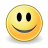 Составьте предложение и напишите имя собственное, используя слова для справок

Собаки  …………  и  …………  летали   в космос .
На    берегу   реки   Сетунь   стоит 
село …………… .

Слова для справок:    
Белка, стрелка, Светлое, Стрелка, Круглое, белка, Дружок, светлое, круглое.
Диагностические  задания

Напишите имена собственные, которые можно образовать от слова «василёк»:

Имя – ……………………………………….

Фамилия – ………………………………....

Название города – ………………………..

Кличка животного – ………………………
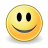 Напишите имена собственные, которые начинаются на букву «М»:

Имя – М………………………
Фамилия – М…………………
Название города – М………
Кличка животного – М……
Диагностические  задания
    Прочитайте текст и подчеркните имена собственные.
   Исправьте ошибки в тексте и напишите.
   
     Миша Комаров прочитал книжку «Каникулы в простоквашино». Ему понравились дядя Фёдор и кот матроскин.
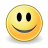 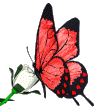 Алгоритм оформления приглашения
Чтобы оформить приглашение, надо:
• использовать вежливое обращение;

• написать название мероприятия (День рождения, дискотека, концерт), которое будет проводиться;

• указать день и время проведения мероприятия;

• написать место проведения (адрес); 

• написать имя   приглашающего.
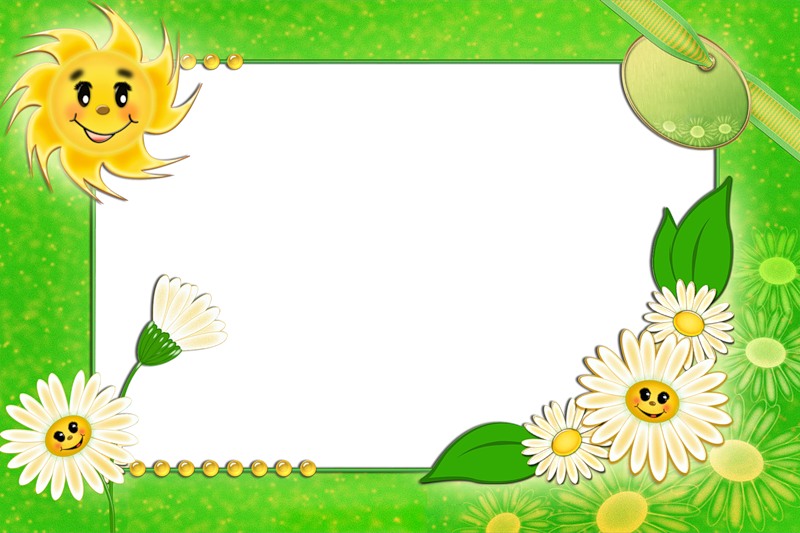 ПРИГЛАШЕНИЕ
Дорогая мамочка!
Приглашаю тебя на концерт.
Приходи 7 марта в 12 часов
в школу.
Ваня.
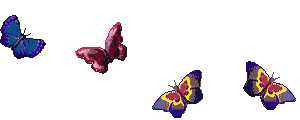 Информативный вариант
Помогите Винтику написать приглашение другу на День рождения, используя образец:


Дорогой ___________________!

Приглашаю тебя на ______________________ 

завтра в  __________ часов,        

улица _________________ ,       дом ______. ______
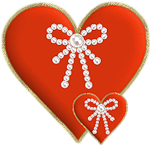 Импровизационный вариант
Исправьте ошибки в «Приглашении», используя приобретённые знания и умения темы «Имя собственное»:
Моему другу с соседней улицы.
Дорогой друг! Приходи ко мне домой на день рождения. Твой сосед.
Эвристический вариант
Напишите такое приглашение одному из малышей на День рождения к Винтику, которое вы хотели бы получить сами.
самоанализ
Закончите предложения:
1. Мне важно правильно писать имя собственное, потому что…
2. Чтобы написать приглашение без ошибок, нужно…
самооценка
Закончите предложение:
Я …………….. (очень, не очень) доволен приглашением на День рождения, которое сделал ……………… (сам, с помощью одноклассников, учителя)